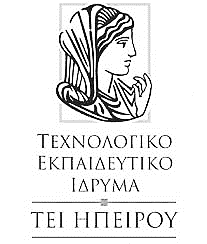 ΣΧΟΛΗ ΤΕΧΝΟΛΟΓΙΚΩΝ ΕΦΑΡΜΟΓΩΝΤΜΗΜΑ ΜΗΧΑΝΙΚΩΝ ΠΛΗΡΟΦΟΡΙΚΗΣ ΤΕ








Δομές


Διδάσκων: Τσίπουρας Μάρκος
Εκπαιδευτικό Υλικό: «C: Από τη Θεωρία στην Εφαρμογή» 
Γ. Σ. Τσελίκης – Ν. Δ. Τσελίκας
Προγραμματισμός ΙΙ
Ασκήσεις
2
Να γραφεί πρόγραμμα το οποίο να ορίζει μια δομή date με πεδία για έτος, μήνα και μέρα (ακέραιοι). Στην συνέχεια να δέχεται δύο ημερομηνίες σε μορφή: DD/MM/YYYY που να αποθηκεύονται με χρήση της δομής date. Τέλος να εμφανίζει την διαφορά τους  σε μέρες, μήνες (έστω πάντα 30 ημέρες) και έτη (έστω πάντα 365 ημέρες), π.χ. για είσοδο: 
		15/04/2017	23/05/2018
 	να εμφανίζει:
		08/01/0001

	ΠΡΟΣΟΧΗ: Αν κάποια τιμή είναι μικρότερη από την προκαθορισμένη μορφή, να εμφανίζεται το «0» στις κενές θέσεις.
3
#include <stdio.h>

int main()
{
	struct date
	{
		int d;
		int m;
		int y;
	};
	
	struct date d1, d2, td;
	int s1, s2, sd;
	
	printf("Give first date (DD/MM/YYYY):");
	scanf("%i/%i/%i", &d1.d, &d1.m, &d1.y);
	
	printf("Give second date (DD/MM/YYYY):");
	scanf("%i/%i/%i", &d2.d, &d2.m, &d2.y);
s1 = 365*d1.y + 30*d1.m + d1.d;
	s2 = 365*d2.y + 30*d2.m + d2.d;
	sd = s2 - s1;
	
	td.y = sd/365;
	td.m = (sd%365)/30;
	td.d = (sd%365)%30;
	
printf("Elapsed time: %02d/%02d/%04d\n", 			td.d, td.m, td.y);
	
	return 0;
}
Ασκήσεις
4
Να γραφεί πρόγραμμα το οποίο χρησιμοποιώντας μια κατάλληλη δομή student να αποθηκεύει για κάθε φοιτητή επώνυμο, όνομα, και ΑΜ. Στην συνέχεια να δέχεται τα στοιχεία για 5 φοιτητές, τα οποία να τα αποθηκεύει σε κατάλληλο πίνακα με στοιχεία δομές student. Επιπλέον να ταξινομεί τους φοιτητές σε αύξουσα σειρά με βάση το ΑΜ και να εμφανίζει όλους τους φοιτητές στην οθόνη. Όλα τα παραπάνω (είσοδος, ταξινόμηση, εμφάνιση) να υλοποιηθούν με χρήση συναρτήσεων.
Ασκήσεις
5
#include <stdio.h>

typedef struct
{
	char fname[15];
	char sname[15];
	int AM;
} student;

student students[5];

void readStudents();
void sortStudents();
void showStudents();

void main()
{	
	readStudents();
	sortStudents();
	showStudents();
}
void readStudents()
{
	int i;
	
	for(i=0; i<5; i++)
	{
		printf("Onoma:");
		gets(students[i].fname);
		fflush(stdin);
		
		printf("Eponymo:");
		gets(students[i].sname);
		fflush(stdin);
		
		printf("AM:");
		scanf("%d", &students[i].AM);
		fflush(stdin);
	}
}
Ασκήσεις
6
void sortStudents()
{
	int i,j;

	student temp;
	for(i=1; i<5; i++)
		for(j=4; j>=i; j--)
			if(students[j].AM < students[j-1].AM)
			{
				temp = students[j];
				students[j] = students[j-1];
				students[j-1] = temp;
			}
}
Ασκήσεις
7
void showStudents()
{
	int i;
	
	for(i=0;i<5;i++)
		printf("AM:%4d - %s %s\n",
		       students[i].AM, students[i].fname, students[i].sname);
}